Smart Design
Textbook
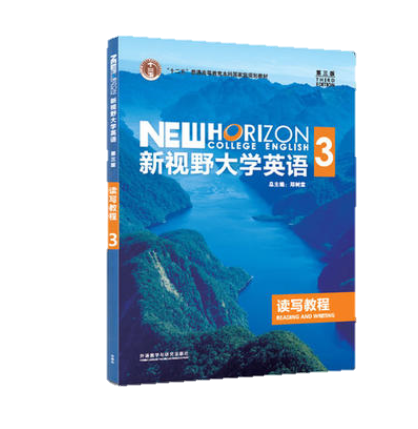 Unit 2 Beat Your Fear
Teaching Focus
to write up a short story based on
Freytag's Pyramid
Teaching Procedure
Offline text study: difficulties and structure
Unipus online course: language
Plot: Freytag's Pyramid
Retell an offline story      concept explanation
Scaffolding       write a story sequel
Ucampus: check understanding
Group work: online reading material for message
CLT story jigsaw: communication + creation
iWrite 2.0 assignment: enrich and polish the story
INPUT
Plot: Freytag's Pyramid
Retell an offline story      concept explanation
Scaffolding       write a story sequel
OUTPUT
Group work: online reading material for message
CLT story jigsaw: communication + creation
iWrite 2.0 assignment: enrich and polish the story
References
Gustav Freytag. Freytag's Technique of the Drama: An Exposition of Dramatic Composition and Art. Chicago: Scott, Foresman and Company, 1894.
R. Keith Sawyer. The Cambridge Handbook of the Learning Sciences. New York: Cambridge University Press, 2006.
Klaus Brandl. Communicative Language Teaching in Action: Putting Principles to Work. Upper Saddle River, NJ: Phil Miller, 2007.
Classroom Teaching Demo
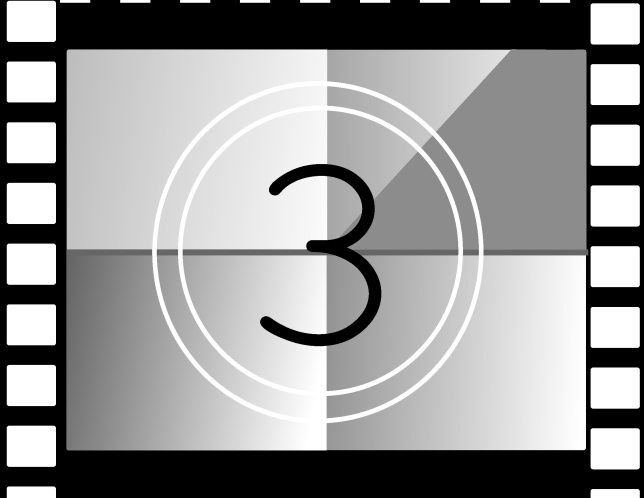 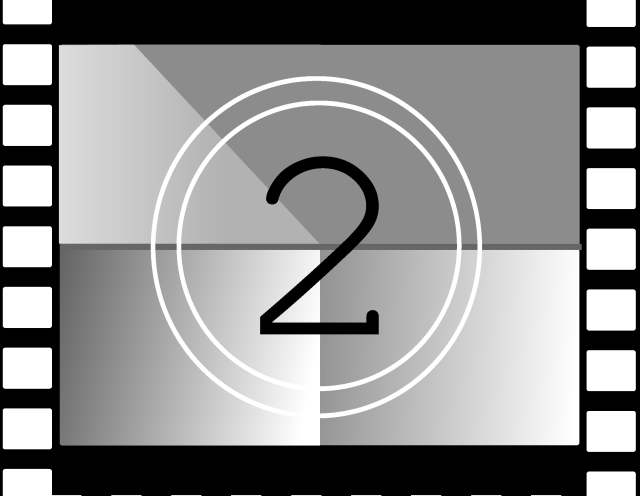 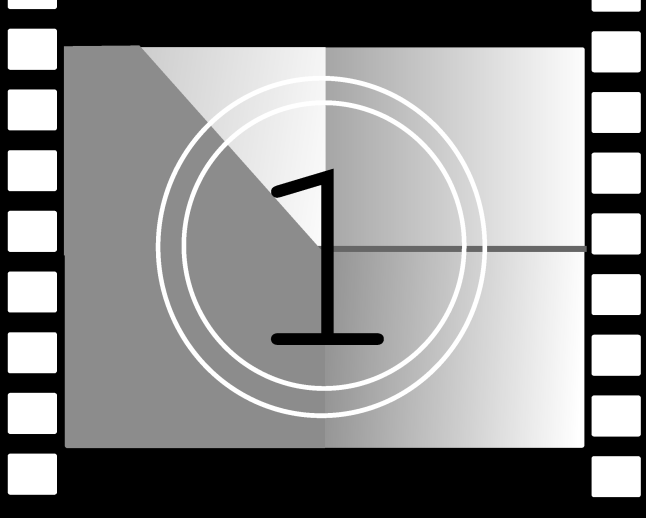 Retell the Story of Cinderella
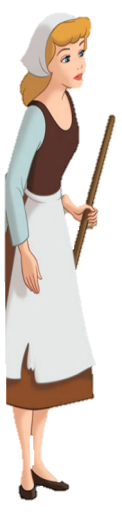 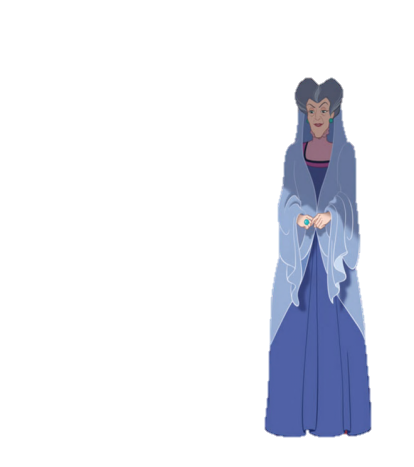 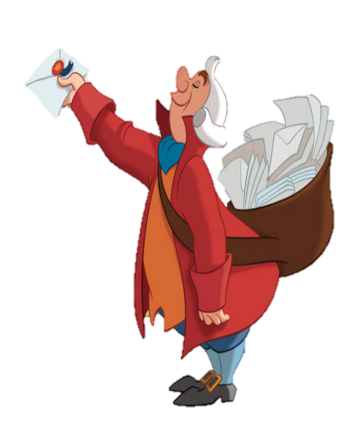 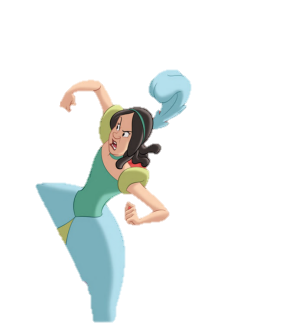 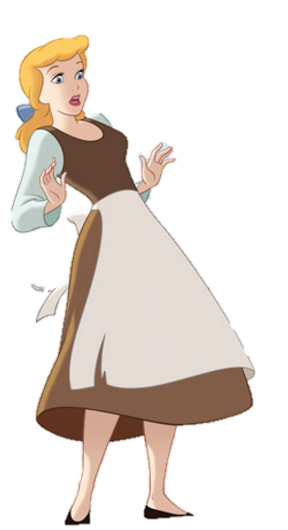 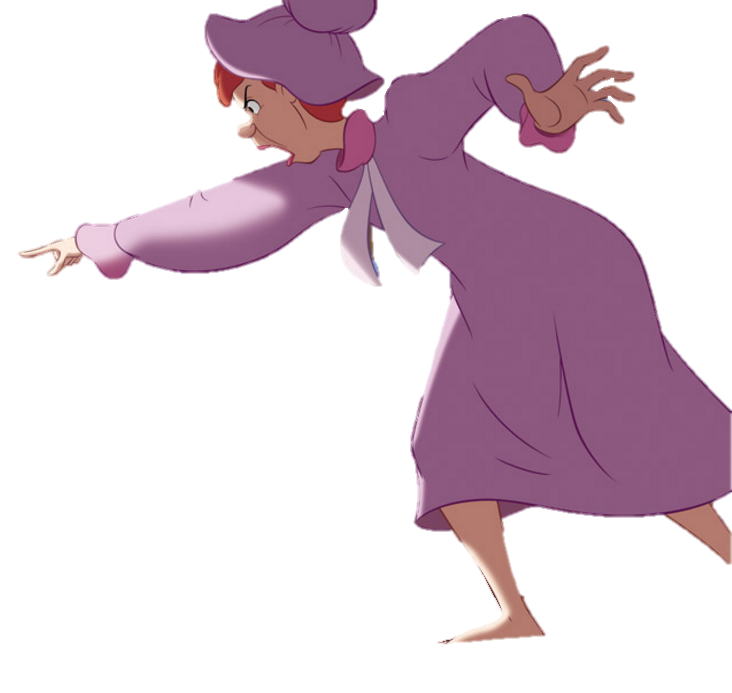 Setting: when & where
Character: person or other being
inciting incident: trigger the plot
inciting incident
character
setting
Retell the Story of Cinderella
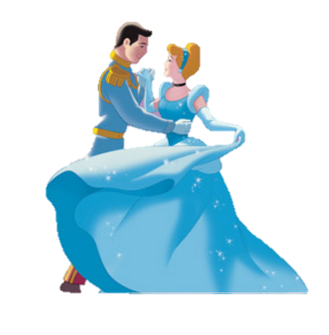 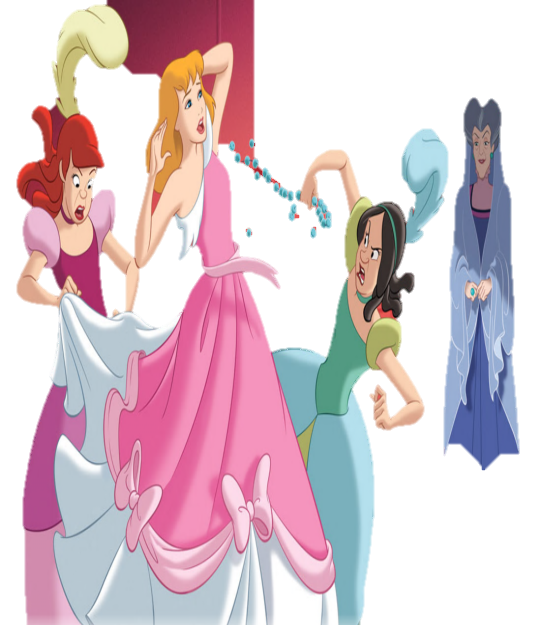 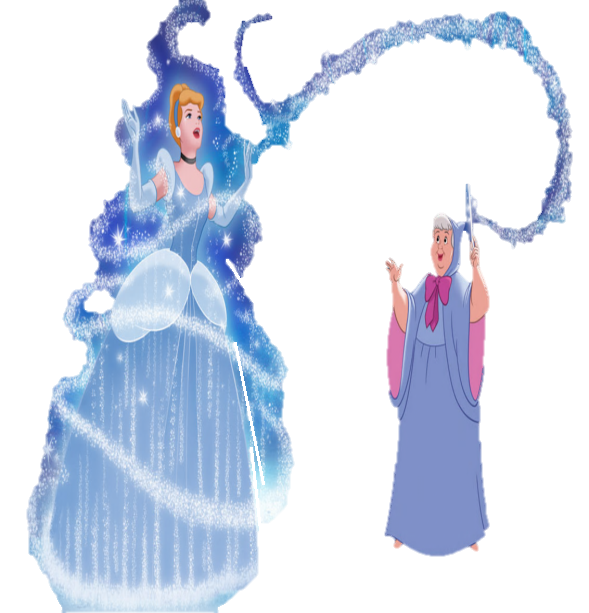 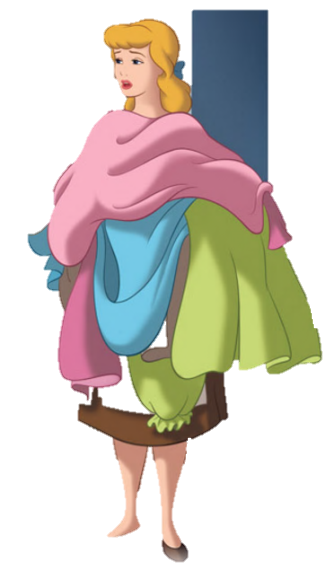 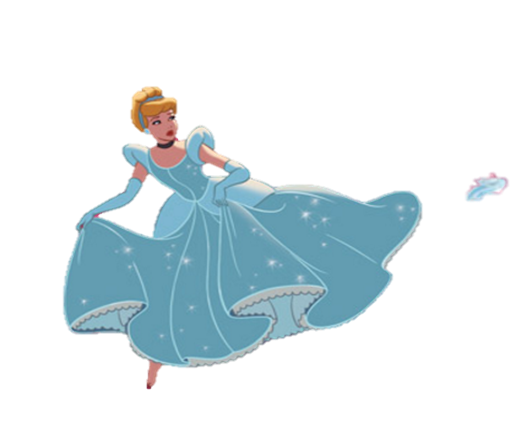 Setting: when & where
Character: person or other being
inciting incident: trigger the plot
rising action: 
    build-up
rising action
inciting incident
character
setting
Retell the Story of Cinderella
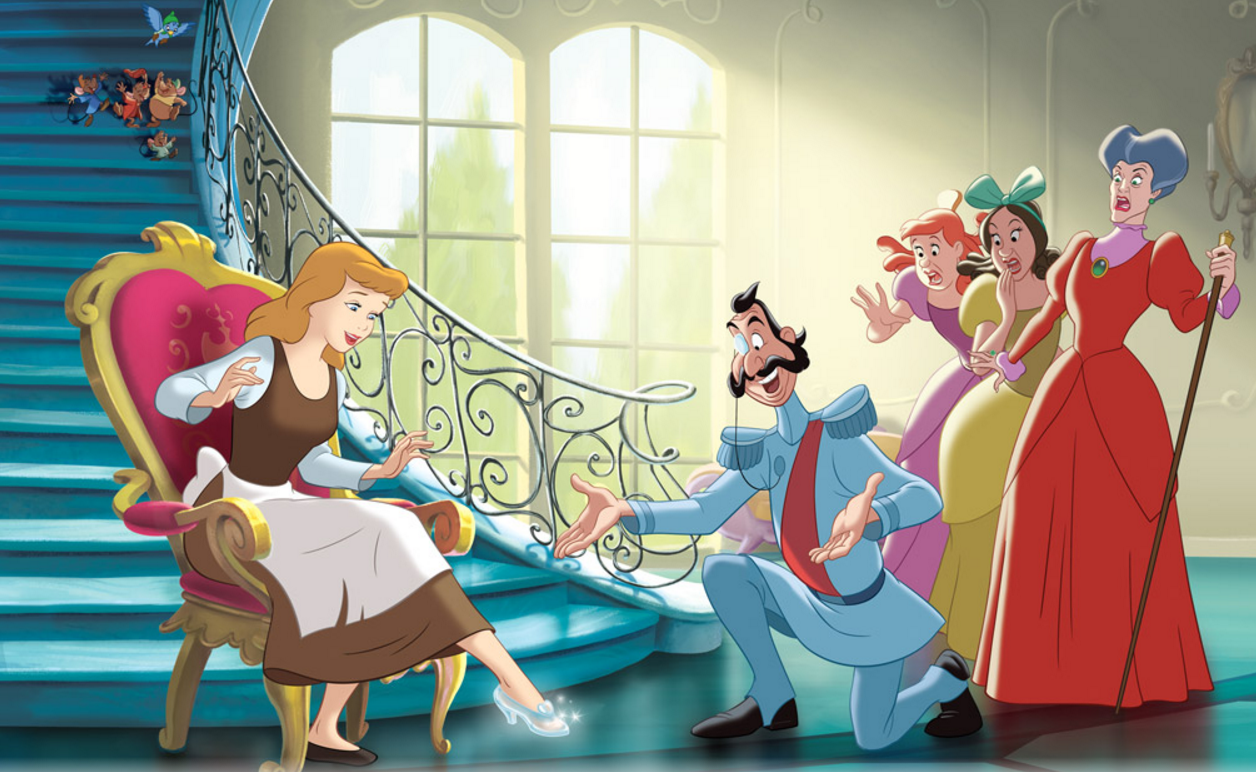 climax: turning point
Setting: when & where
Character: person or other being
inciting incident: trigger the plot
climax
rising action:
    build-up
rising action
inciting incident
character
setting
Retell the Story of Cinderella
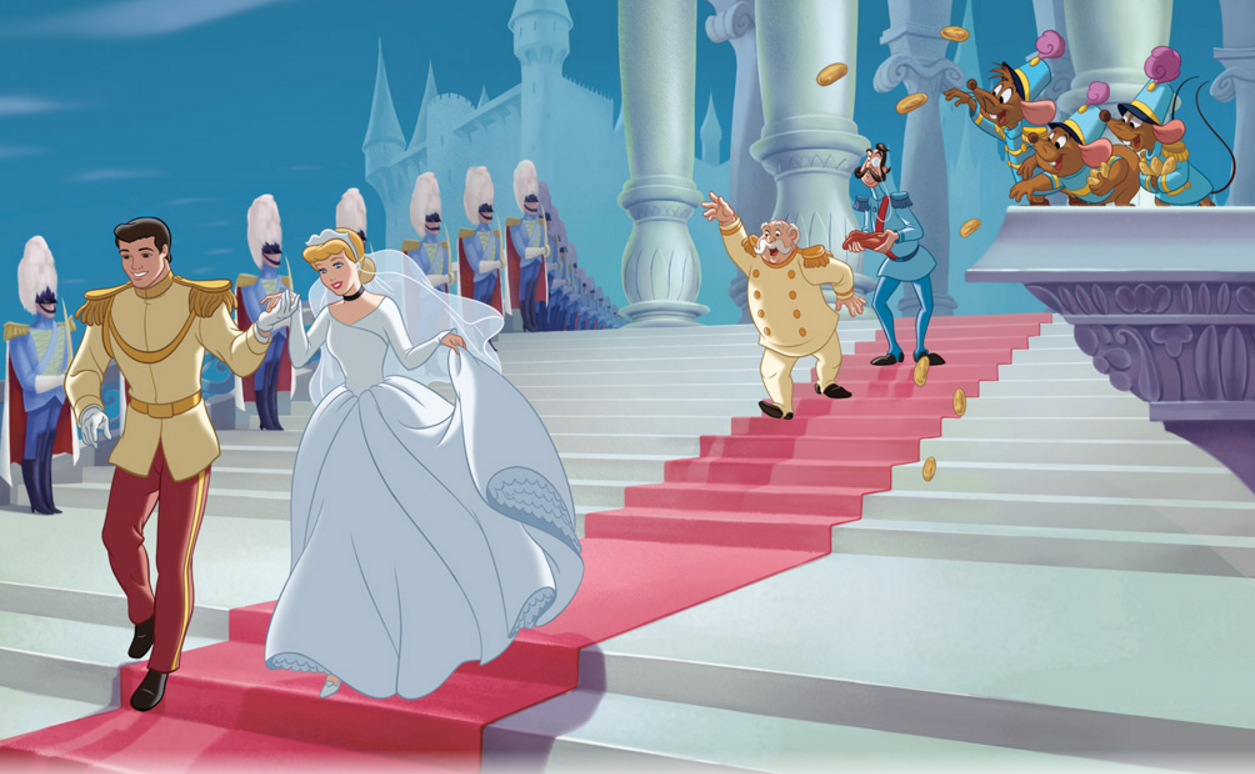 climax: turning point
Setting: when & where
Character: person or other being
inciting incident: trigger the plot
climax
rising action: 
    build-up
falling action:
    climax effect
rising action
falling action
inciting incident
character
setting
Retell the Story of Cinderella
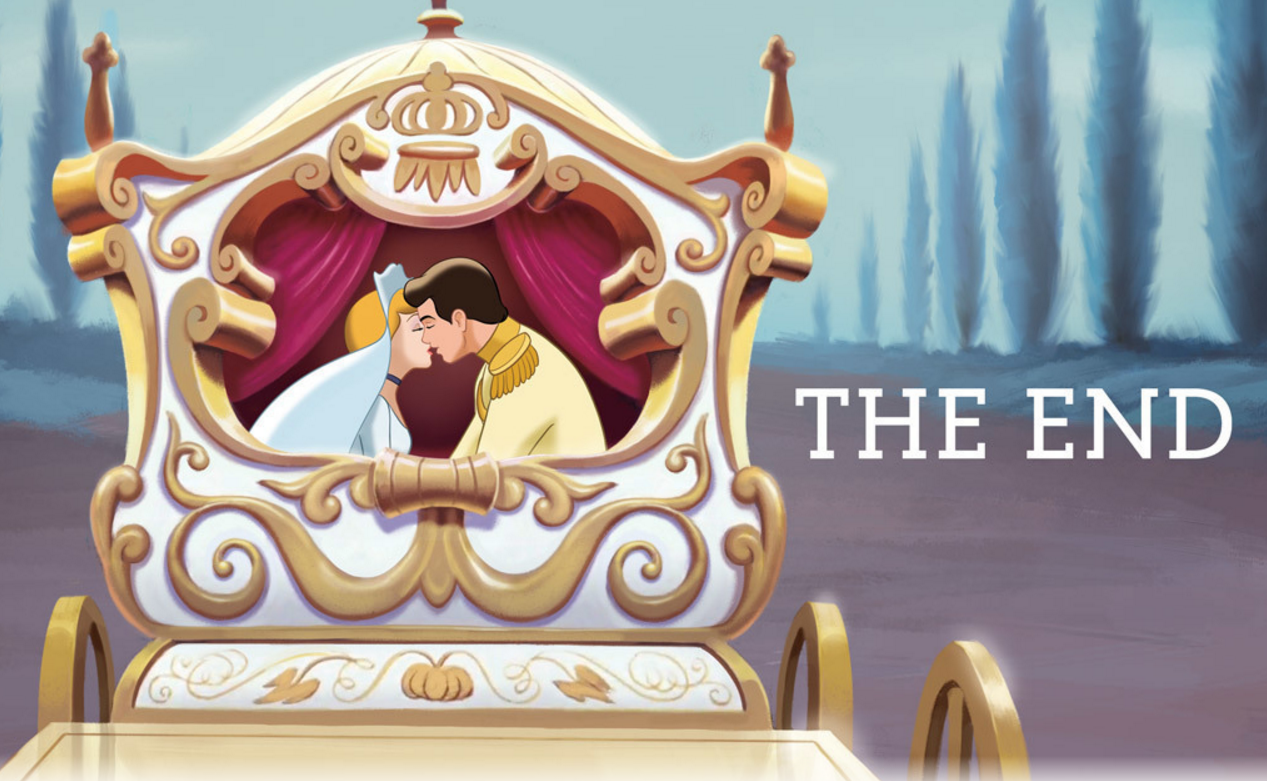 A Story's Plot (Freytag's Pyramid)
denouement: ending
climax: turning point
Setting: when & where
Character: person or other being
inciting incident: trigger the plot
denouement
climax
rising action:
    build-up
falling action:
    climax effect
rising action
falling action
inciting incident
character
setting
Write Cinderella's Sequel with Freytag's Pyramid
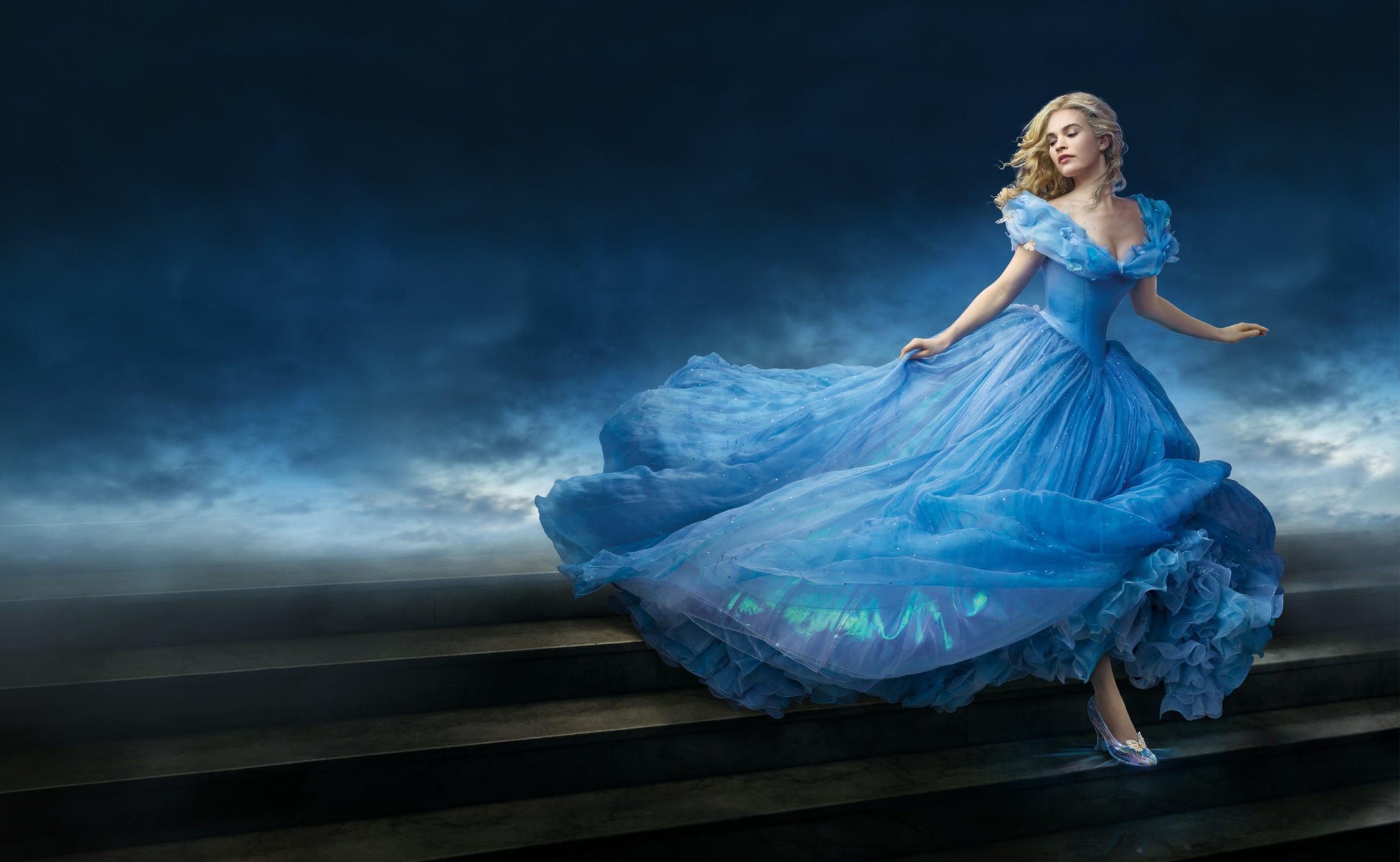 Since she got married, Cinderella had been leading a happy life in her far away country. One day, word came that her fairy godmother was dying soon.
Setting, Character, Inciting Incident
Rising Action

Climax

Falling Action
Fed up with this relationship, Cinderella decided to leave in search for her Mr. Right who could offer her a reassurance of true love.
Denouement
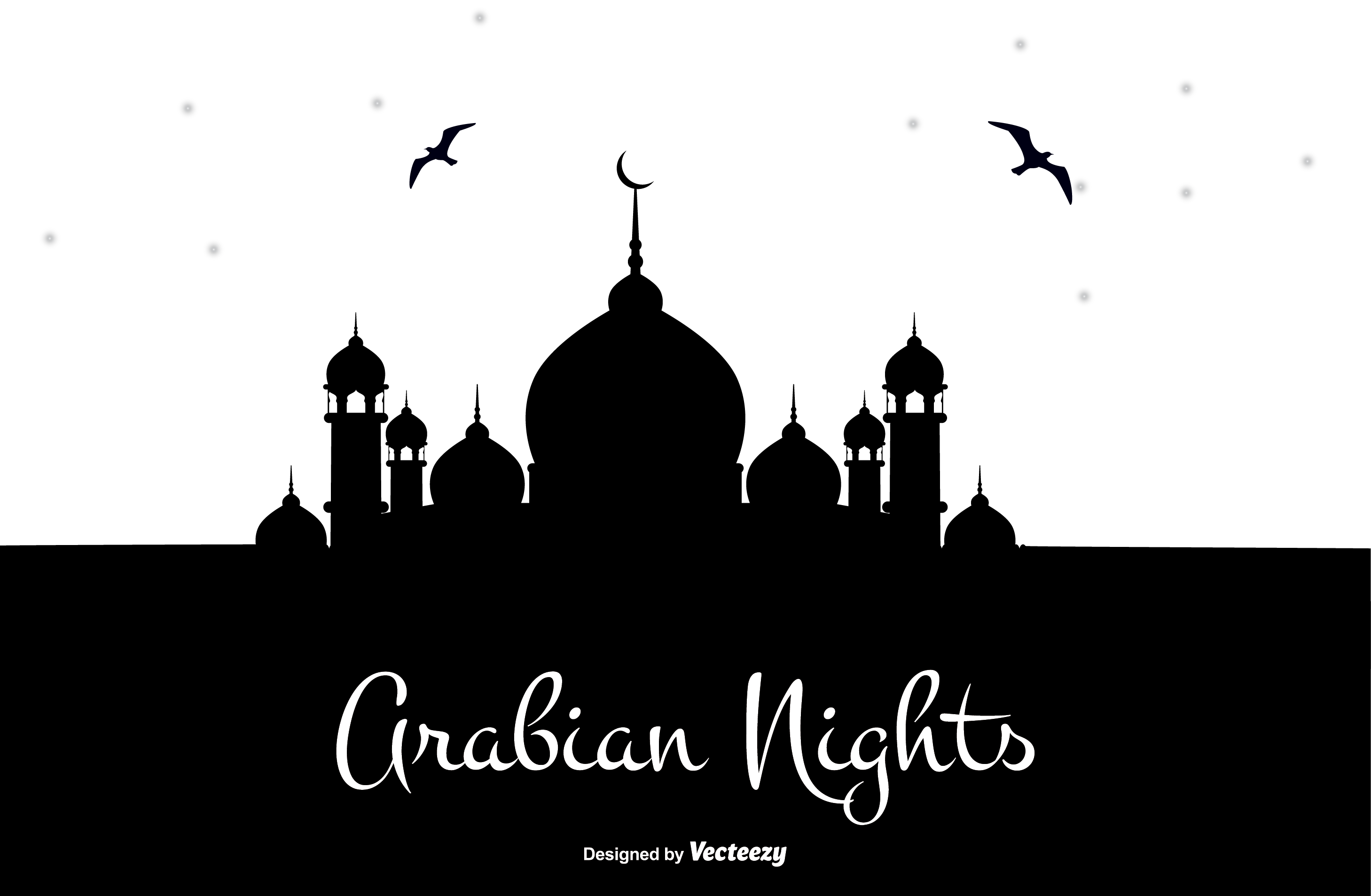 Thank you!